Pårørendeundersøkelse
Hovedutvalg for helse og omsorg 30. Januar 2024
Om undersøkelsen
Undersøkelsen er sendt til pårørende til beboere i sykehjem og omsorgsboliger. 
Spørreskjema i to deler: 
Del 1 - spørsmål om pårørendes opplevelse av kvaliteten på tjenestetilbudet til den nærstående
Del 2 - spørsmål om de pårørendes opplevelse av det å være pårørende. 
Svarfrist var 15. desember 2023 
Kombinasjon av spørsmål med 
avkrysning (skala fra en (i liten grad til 6 (i stor grad)
fritekstfelt
300 respondenter 140 komplette svar og 5 delvise svar
hvor fornøyd er du med kvaliteten på din nærståendes  tjenestetilbud totalt sett?
52 prosent svarer at de i stor eller ganske stor grad er fornøyd
15 % er i liten eller ganske liten grad fornøyd
Spørsmål 1 - I hvilken grad mener du at din nærstående:
Flest gir uttrykk for at deres nærstående blir behandlet med respekt og verdighet og at privatlivet respekteres
Lavest skår på aktivitet og mulighet til å påvirke eget tjenestetilbud
Flere 
etterlyser mer informasjon og bedre kommunikasjon
ønsker mer aktivitet
synes det er vanskelig å svare på spørsmålene fordi bruker ikke gir uttrykk for egne ønsker
[Speaker Notes: Flere påpeker utfordringer med renhold og oppfølging av personlig hygiene]
Hva er viktigst for de pårørende i pårørenderollen?
I hvilken grad mener du at:
Å være trygg på at den nærstående (brukeren) 
har det bra
er trygg
får dekket daglige behov
Å få god og nok informasjon
God kommunikasjon med de ansatte. Å bli hørt, sett og forstått
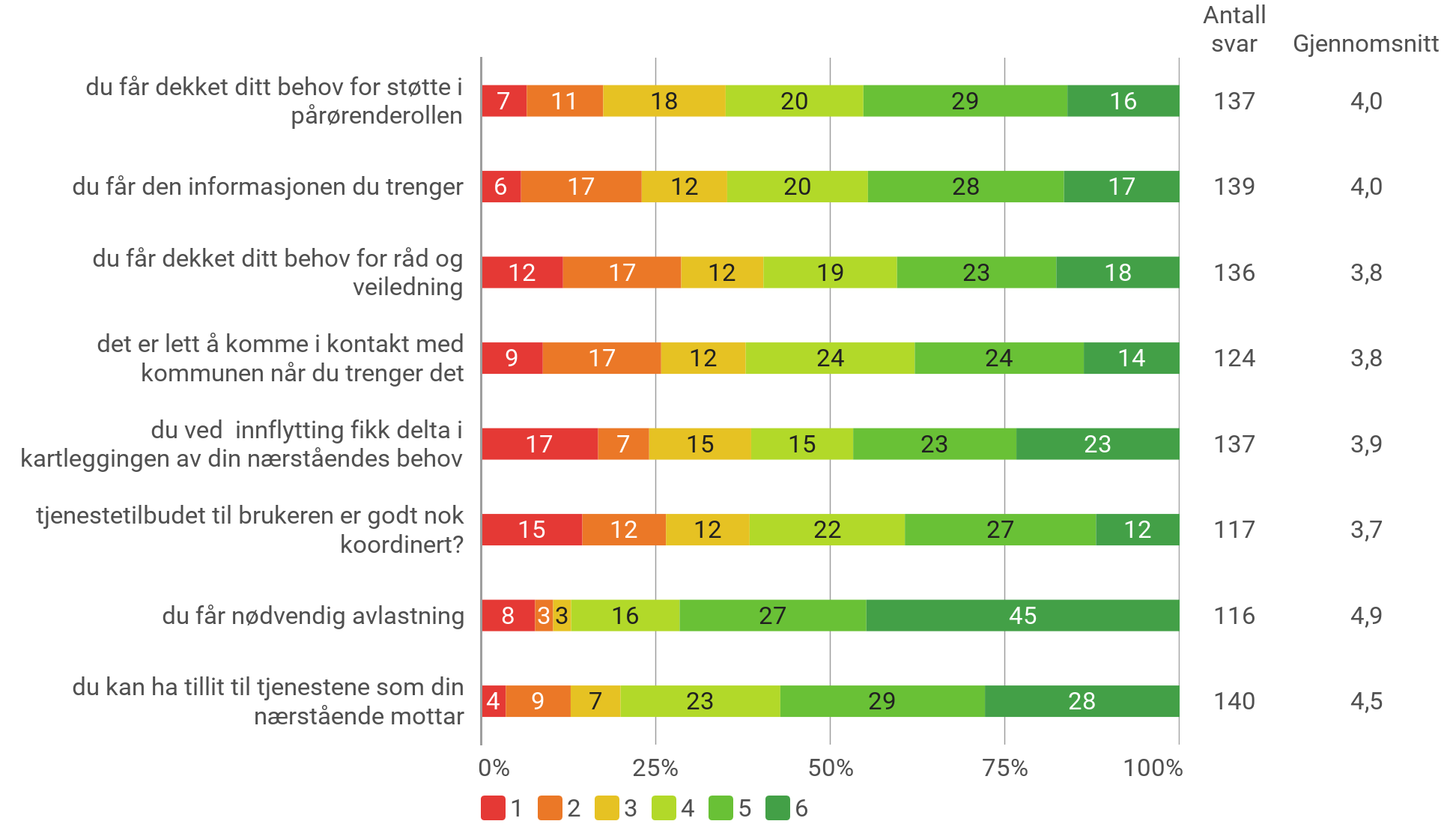